Ivy JinRights Managerjieli publishing house co ltd.
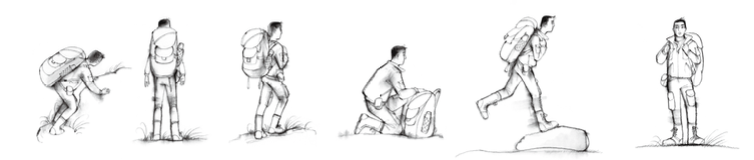 KOPUS Asian Publishers Fellowship Program 2017
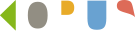 Index
Introduction
How to manage writers
Conflict
Resolution
Chinese Book Market
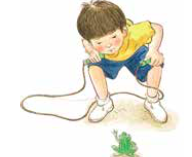 Introduction
Self-Introduction

Rights Manager
Main Responsibility: International Rights Cooperation
Main Project:
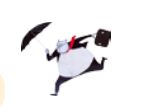 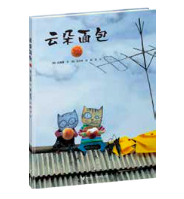 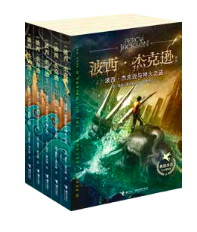 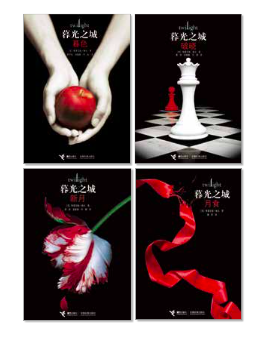 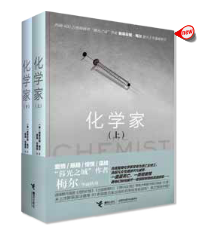 Introduction
Company Introduction:
Jieli Publishing House
Founded in 1990 
Specializing in children and adolescence literature
An average of nearly 500 books every year
To synchronize the readings of Chinese children and young adults with the world and to let the world get to know a wonderful China.
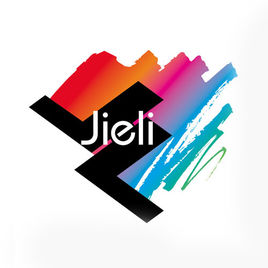 Partners
Usborne Publishing Ltd.
HarperCollins Publishers
Random House
Scholastic Co.
Simon & Schuster Inc
Penguin Books (UK)
DK
Thienemann (Germany)
Ravensburger Buchverlag (Germany)
Editions Gallimard (France)
Hachette (France)
 Nathan (France)
Doshinsha (Japan)
Fukuinkan Shoten Publishers (Japan)
 Kaiseisha (Japan) Kodansha (Japan)
 Hong Kong Bliss Press Ltd.
Brands
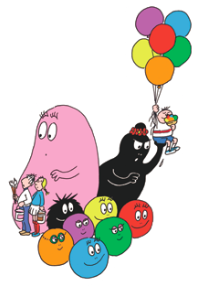 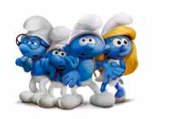 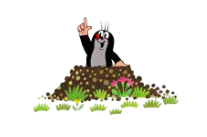 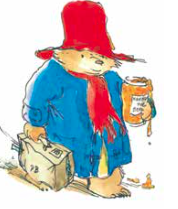 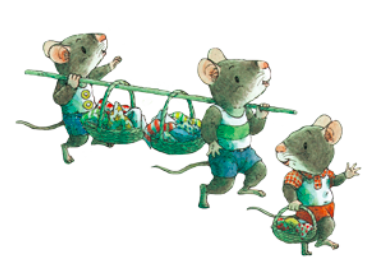 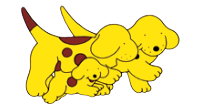 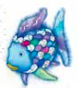 Original Titles
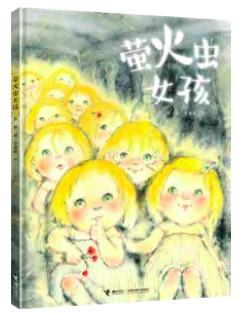 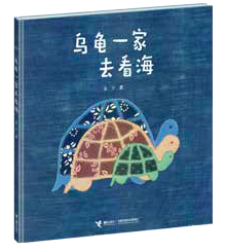 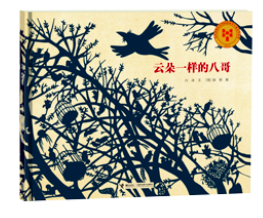 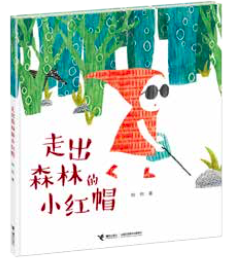 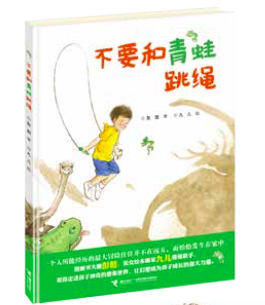 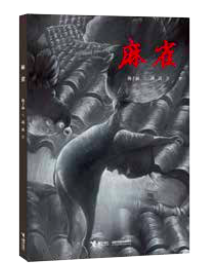 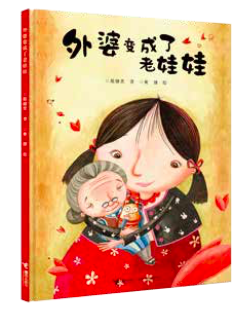 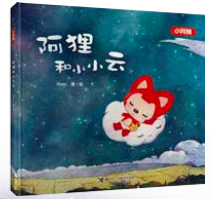 How to manage writers
Main Differences:

Not only domestic Projects (international)

Not only direct Communication (indirect)

Not only writers (illustrator, agency)
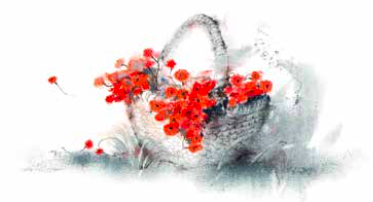 Conflict
Differences

Different Culture

Different Business Model

Different Request
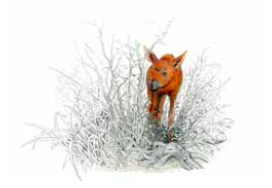 Resolution
THE ONLY WAY:
MORE COMMUNICATION AND UNDERSTANDING!



*When the authors visit your country*
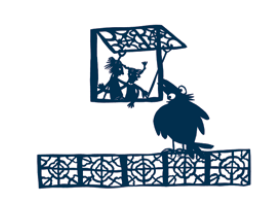 Chinese Book Market
Statistics of 2016

17.25 Million Kinds in total
Over 210 thousand kinds of new books

Children’s Books: 23.51% of the whole market


Info from OpenBook
Main Trend
Different ways to cooperate, not only simply sell or buy copyrights.
Pay more attention to original titles.
More international projects.
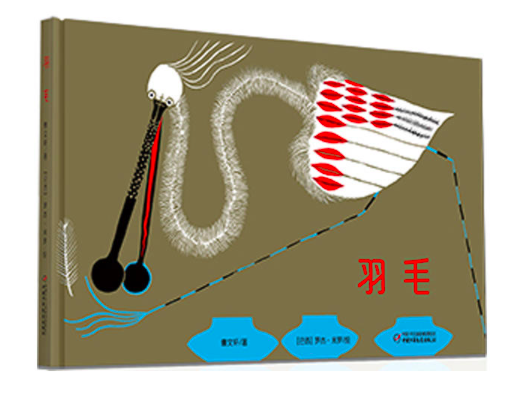 Text by Chinese writer
Illustration by Brazilian Illustrator
Contact Me
Mail: ivy_jin@foxmail.com
Tel: 0086-10-65543067
QQ: 2037528366
Wechat: xianxian101
Thanks a lot !